НОМИНАЦИЯ -  «Лучшая идея маршрута».
Проект –  идея комбинированного (познавательно-спортивного тура)

«Пешком к Эльбрусу налегке»

	География: Кабардино-Балкарская республика и Ставропольский край.


Автор: Кожемякин Алексей Юрьевич
Экскурсовод, организатор джип-туров.
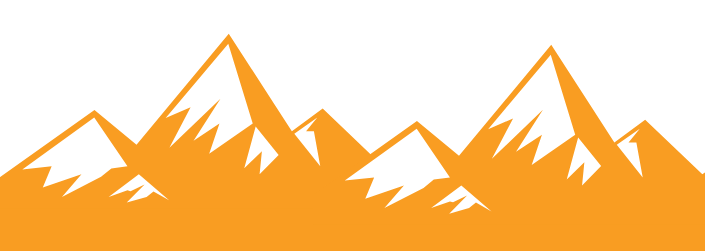 7 причин пойти в этот поход!!!

НЕТ тяжелых рюкзаков - весь поход налегке + заброски на внедорожных автомобилях, готовый ночлег и питание по прибытию
в лагерь;

самые красивые места Северного Приэльбрусья: плато, каньоны, водопады, горные реки и озера, высочайшие вершины Европы;

романтика проживания в палатках и погружение в мир природы,
но без отрыва от комфорта;

 питание приготовленное в походных условиях на костре;

чистейшая горная вода, минеральные источники и ванны;

история народа в исторических объектах: некрополях, древних развалинах аулов, сторожевых башнях. 
это максимальная перезагрузка  перед новым стартом!
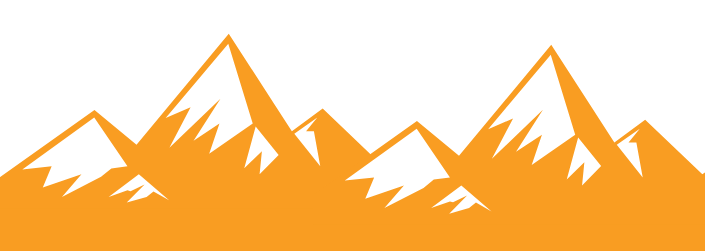 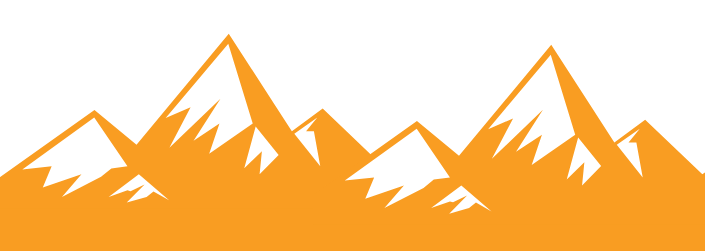 ОСНОВНЫЕ ПОКАЗАТЕЛИ МАРШРУТА

Название тура: «Пешком к Эльбрусу налегке». 
Характеристика потребителя: данный тур рассчитан на широкий круг потребителей в возрасте от 14 до 50 лет с хорошей физической подготовкой.  Особо ориентирован на широкую прослойку людей, которые хотят пойти в поход в горы, но никак не решаются это сделать. 
Тип туристического маршрут: – комбинированный.
Тип тура: групповой.
Сезонность тура: с мая по октябрь. 
Количество человек в группе: от 8 до 12.
Продолжительность: маршрут рассчитан на 5 туристических дней. 
Особенность тура!!! в данный маршрут органично вплетаются еще некоторые экскурсионные объекты с добавлением от 1 до 2-х дней.
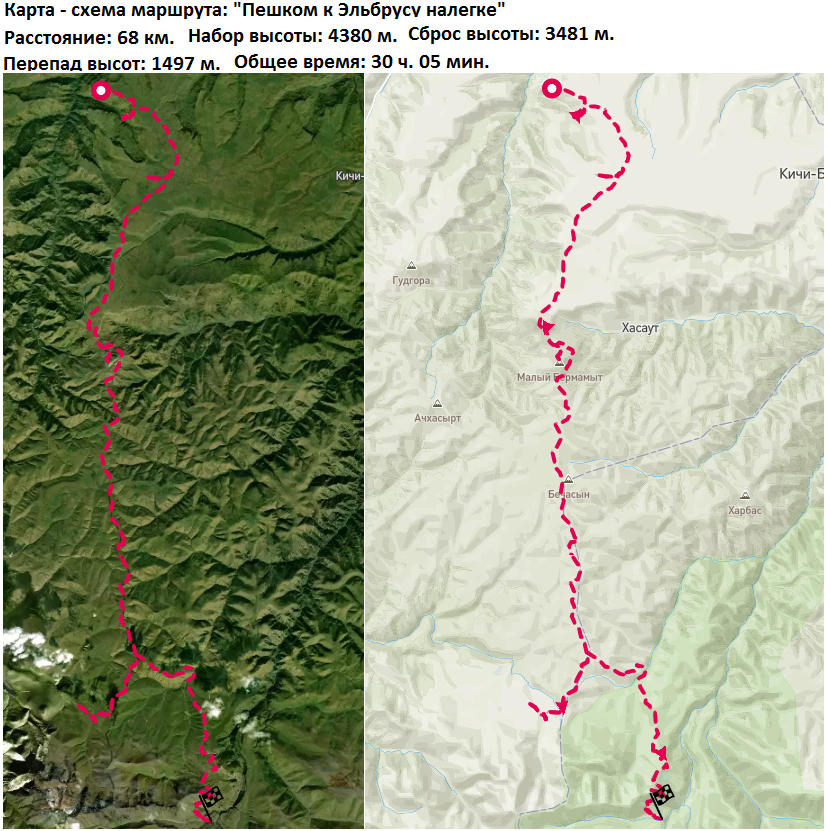 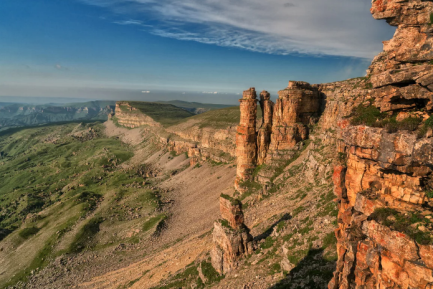 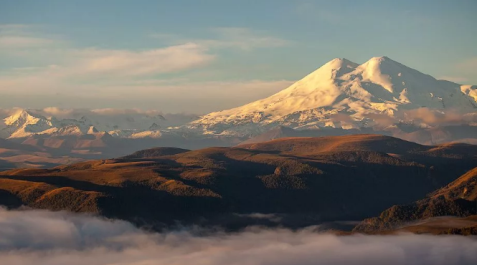 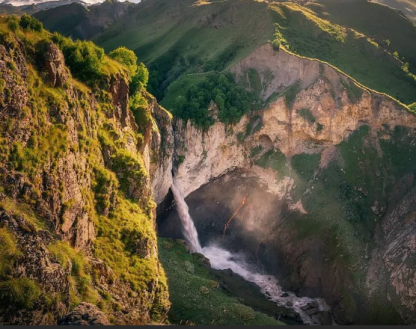 ОЧЕНЬ краткая программа тура «Пешком к Эльбрусу налегке»
Ориентировочная стоимость путевки на человека 
при группе 8 - 12 человек – 49 500 руб.  
	В стоимость путевки входит:
Автомобильный трансфер в первый и седьмой дни.
Машина-сопровождение по всему маршруту.
Проживание в оборудованных и установленных палатках по программе. 
Питание: FB (завтрак и ужин готовится на костре, обед – сухпай, снэки).
Русскоговорящий гид по всему маршруту тура.
Экскурсионное обслуживание согласно программе.
Медицинская страховка.
 
Дополнительно оплачивается:
- ж/д или авиа билеты
- питание не указанное в программе
- сувенирная продукция
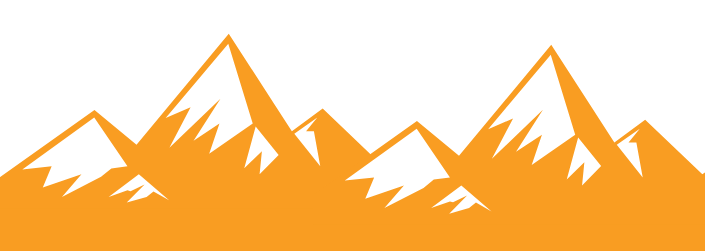